Consulting as Faculty Members: Securing and Engaging in Opportunities and Navigating Challenges
April 2, 2025
Faculty Development Seminar
Emory SOM, Department of Psychiatry and Behavioral Sciences
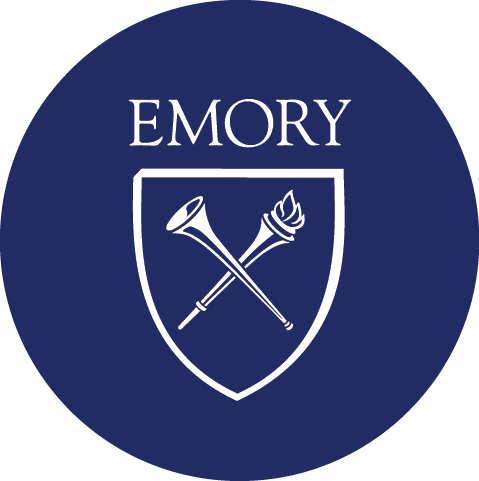 Panelists
Rachel Ammirati
Peter Ash
Claire Coles
Molly Millians
Brandon Kitay
Mar Sanchez
Justine Welsh
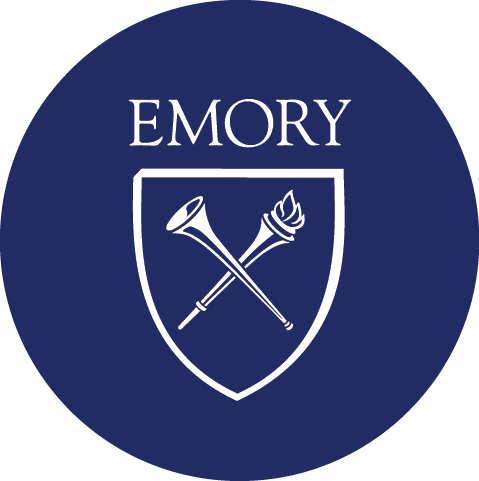 Roles/Responsibilities - Rachel Ammirati
Unified Protocol Institute, LLC
Role (paid): Lead Expert Trainer and Consultant 
Provide consultation to UPI on improving trainings, UP adherence criteria, creation of assessment materials
Conduct UP trainings on behalf of UPI (with individuals and organizations)
Trainings in standard UP
Consultation to trainees on UP adaptations/implementation 

*UP = Transdiagnostic CBT designed to address neuroticism/lots of comorbidity
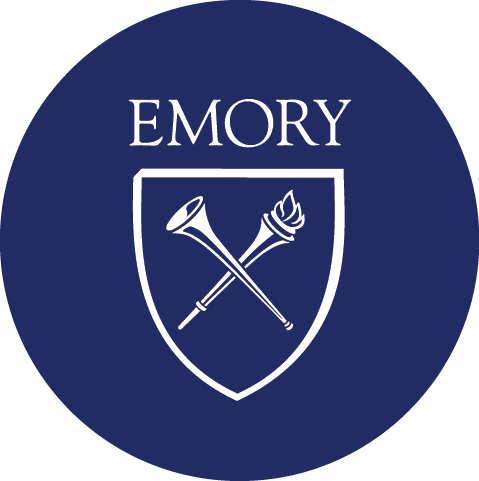 Roles/Responsibilities – Peter Ash
Current consultations: 
GA Board to Determine Bar Fitness (a commission of the GA Supreme Court)
Various attorneys, law firms, and litigants (expert witness)

Past consultations:
Various GA government committees and task forces
U.S. Dept. of Justice
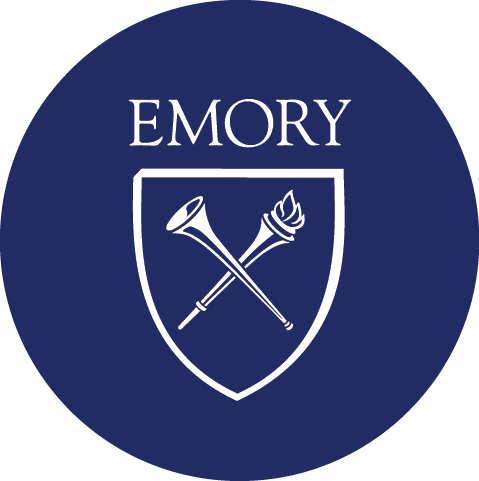 Roles/Responsibilities – Claire Coles
Current/Recent Consulting
University of New Mexico, Alcohol Center, FAS Program, Professional Advisory Board, 2008-2024
University of California at San Diego, Collaborative Initiative on Fetal Alcohol Spectrum Disorders, Russia/Ukraine,  2007-2022, Consultation on infant assessment and intervention. 
University of Alberta, Edmonton, Alberta, Canada, 2010-2018, MILE in the Schools.
Galaxo-Smith Klein, consulting regarding neurobehavior assessment of impact of potentially teratogenic drugs, 2019-2020.
BOOST-HR Expert Panel (Use of Big data apprOaches fOr Safe Theraputics in Healthy Pregnancies, 2023-present
Center for Truth in Science, Acetaminophen Review, 2024
Various Grant Proposals, University of Geogia, North Carolina, Stanford
Legal:  Expert Witness, other legal cases, in past; Usually refuse such cases but have done some
Refuse:   Chemical company, to testify against another researcher
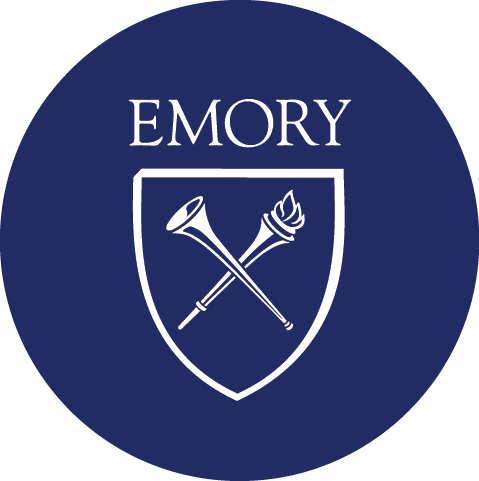 Roles/Responsibilities – Molly Millians
Current Consultations 
Families Moving Forward (FMF) Connect Pro with University of Rochester 
Developed training curriculum for mental health providers about school issues related to Fetal Alcohol Spectrum Disorders (FASD)
ECHO Hub Team Member for bi-weekly trainings 
Past Consultations 
Grants-Cibola County Schools, New Mexico 
Teacher and staff training on FASD 
Attended IEP team meetings to assist with interventions for FASD 
American Academy of Pediatrics 
Content development and tip sheets related to educational care and role of pediatricians 
University of Alberta, Edmonton, Alberta, Canada, 2010-2018, MILE in the Schools
US Department of Health and Human Services/CDC – Prenatal Exposures and Social Service Providers – content provider
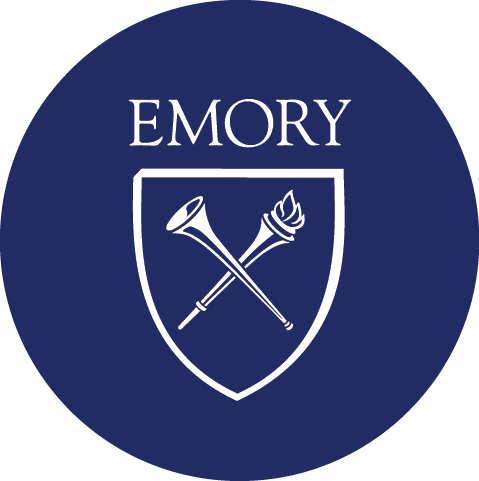 Roles/Responsibilities – Brandon Kitay
Current consultations: 
Pharmaceutical Consulting: Boehringer Ingelheim, Senseye
Technical consultant, Collaborative Family Healthcare Association, Integrated Behavioral Health
Expert witness (medical defense)
Expert consultant, out-of-state medical board
Content expert/presenter: AMA BHI Collaborative, UW AIMS Center
Past consultations:
Scientific Advisory Boards: Janssen Pharmaceuticals, Boehringer Ingelheim, Otsuka Pharmaceuticals, Sage Therapeutics/Merck
Private equity investment firm
PychU National Forum, session chair
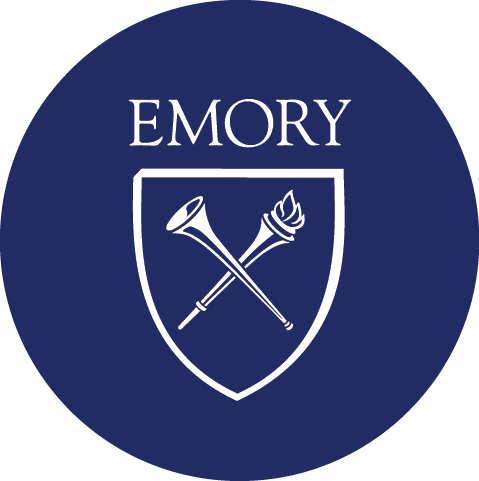 Roles/Responsibilities – Mar Sanchez
Current Consultantships/Advisory Boards 
Society for Neuroscience (SfN) representative, Board of Directors, American Brain Coalition (ABC), 2022-2025.
ABC is a nonprofit organization comprising US patient advocacy and organizations. Goal: Education and advocacy related to brain health with public and policymakers. 
Voting member representing SfN.
Participates in advocacy initiatives, webinars, panels and public outreach
Member, Faculty Advisory Board (FAB) for the Office of Research Administration (ORA), Emory University, 2023-present.
Provides recommendations for improvements of processes and policies (e.g. for OSP, IACUC, Office of Research Compliance, etc) from the research faculty perspective.
Past Consultantships/Advisory Boards 
Member, Board of Trustees, Association for Assessment and Accreditation of Laboratory Animal Care (AAALAC) International, 2015-2016.
Voting member representing the Society for Neuroscience.
Consultant in NIH research grants (R01, R21, P50, etc): Typically unpaid.
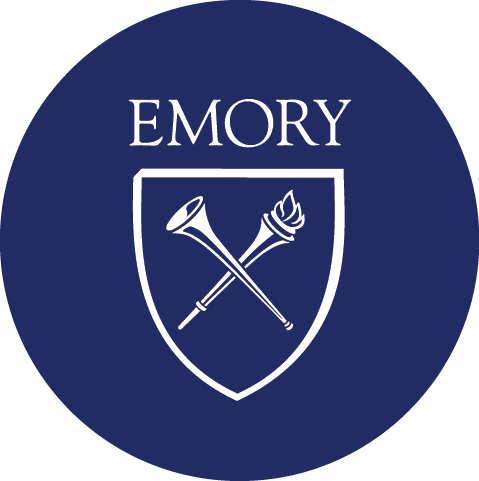 Roles/Responsibilities – Justine Welsh
University of California Irvine- Train New Trainers, Primary Care Training and Education in Addiction Medicine
15% of my time above and beyond full time at Emory
Work done also counts towards promotion
Consulting: NIH/SAMHSA grants
Mostly out of GSU
Often just teaching role
UpToDate
Compensated for authorship
WCG Applied Clinical Intelligence- Prior
Adjudicate potential cases of misuse of study drugs use MADDERS
No interface with the actual pharmaceutical company
Difficult to explain when publishing
Decline: Expert Testimony, don’t want to be pulled into court
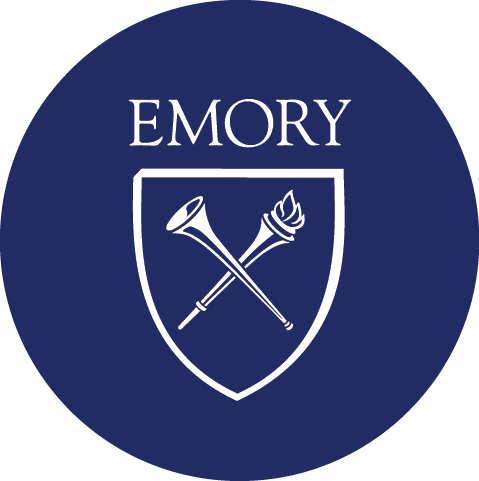 Question 1: How did you get connected to consulting opportunities?
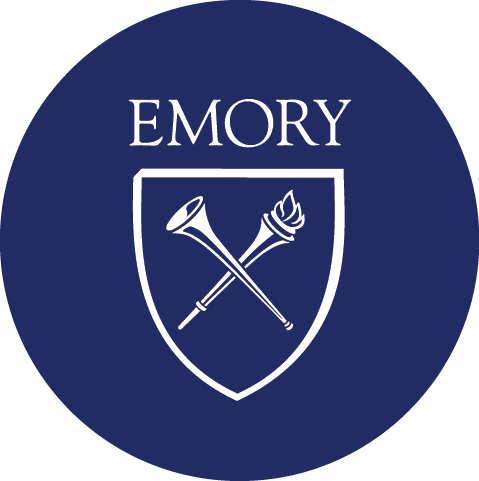 Rachel Ammirati
Professional development efforts + strong professional relationships = opportunities
Used faculty development funds to participate in Level III Unified Protocol (UP) Training through the UP Institute 
Focused on developing a reputation as someone with expertise in teaching/delivering the UP 
Stayed in touch with the individual who trained me/collaborated on unpaid UP-related trainings/projects
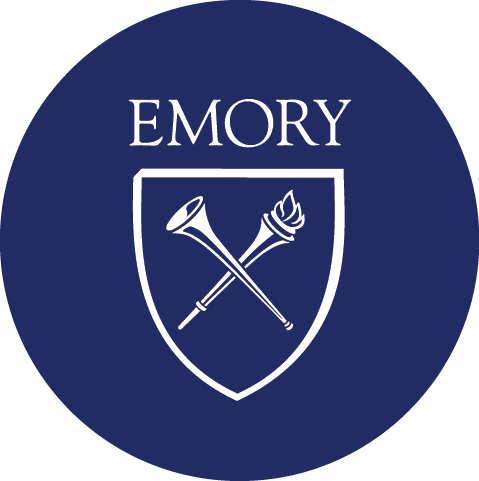 Claire Coles
I have never sought out any consulting opportunities.   These have always been the result of professional contacts.  
In the case of GSK, I was recommended to them by a colleague at the Organization of Teratology Information Specialists (OTIS), which is probably the source of the BOOST-HR referral, as well.
Several things resulted from being on committees or people who were aware of my publications.
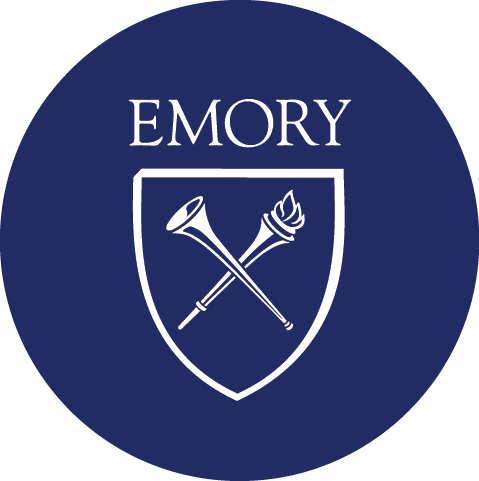 Molly Millians
Other professionals in the field 
Giving Presentations 
Networking at Conferences
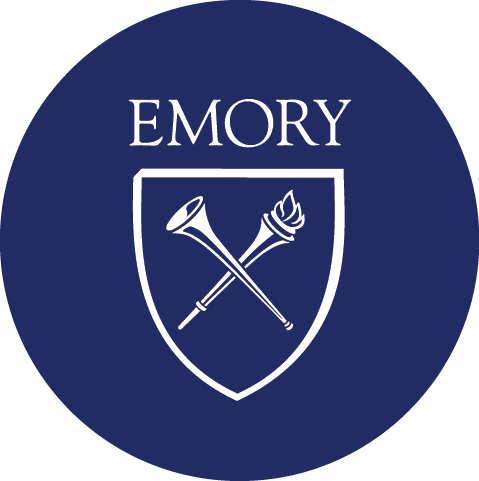 Brandon Kitay
Mentors
Networking at conferences
Networking at other consulting activities* (consulting begets more consulting)
Advertising content expertise
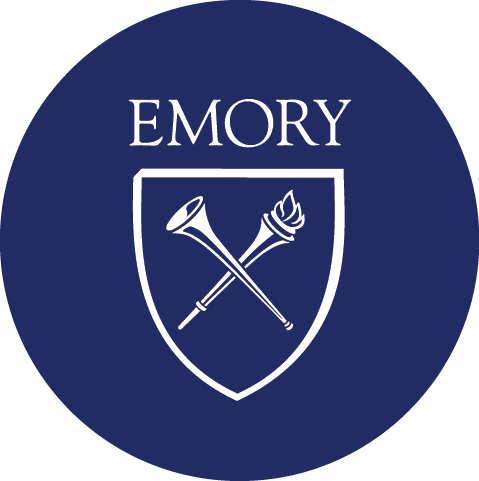 Justine Welsh
Mentors, other collaborators at Emory
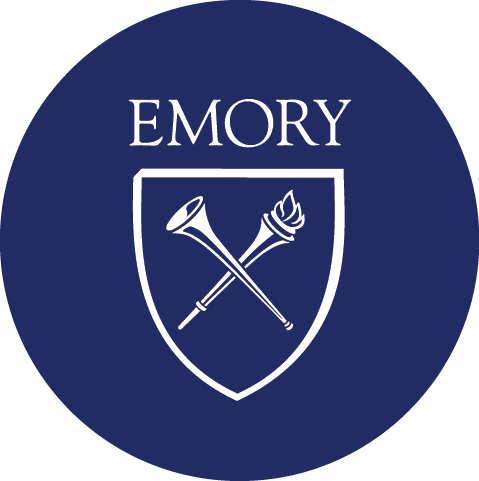 Question 2: Who have you found helpful to talk to about such opportunities and ways to get COI approval for them?
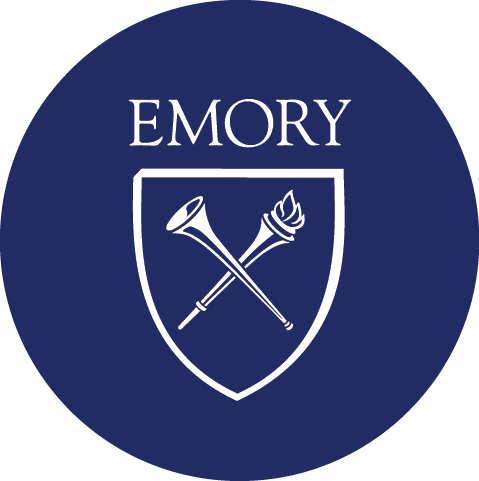 Rachel Ammirati
Director of Faculty Affairs Administration, Dean’s Office, Emory SOM (Was Zainab W. Harvey, JD; Now Nicole Tannebaum, JD, MSPH)
Faculty mentors
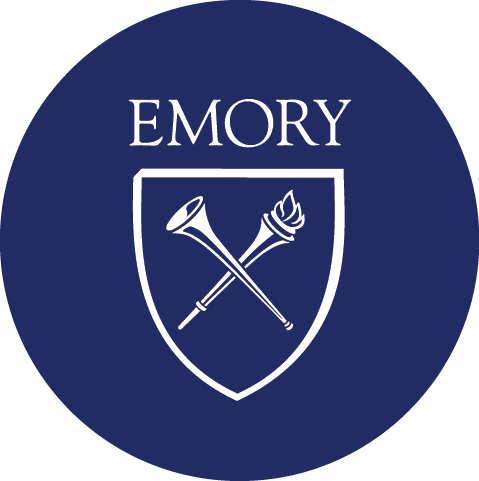 Brandon Kitay
Director of Faculty Affairs Administration, Dean’s Office, Emory SOM (Was Zainab W. Harvey, JD; Now Nicole Tannebaum, JD, MSPH)
https://rcra.emory.edu/coi/ecoi.html
Faculty mentors
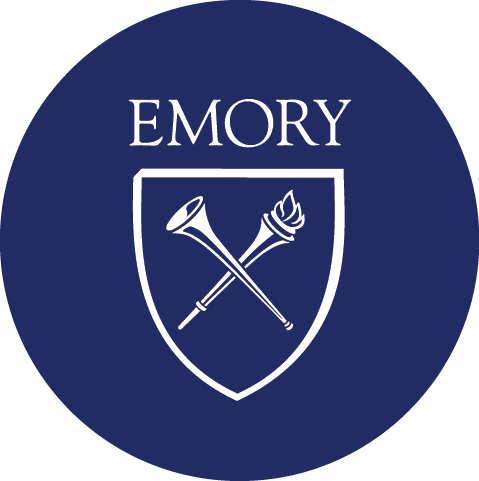 Question 3: How have you made decisions about your role (e.g., PI vs consultant, consultant vs money to the institution)?
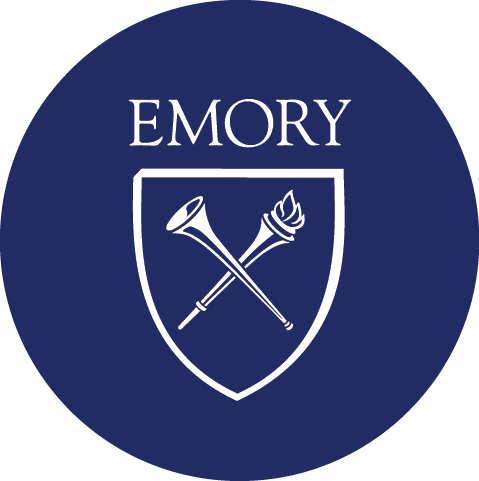 Rachel Ammirati
I’ve done what the Director of Faculty Affairs Administration advised me to do
E.g., Ultimately proposed different role title than what I was offered 
E.g., Declined offer to be given a percentage of the UP Institute’s annual profits
E.g., Conduct work outside of compensated Emory/Grady time and make clear that work done on behalf of the UPI is separate from Emory position (but ok to mention Emory in bio info)

I also thought about how challenging I wanted the approval process to be
E.g., Decided that I would dedicate no more than 240 hours (30 days) per year to UP Institute work and wrote this into my contract

Considered my long-term professional goals when negotiating how much I'd get paid for my work (i.e., pay vs other UP-related opportunities relevant to career development/promotion)
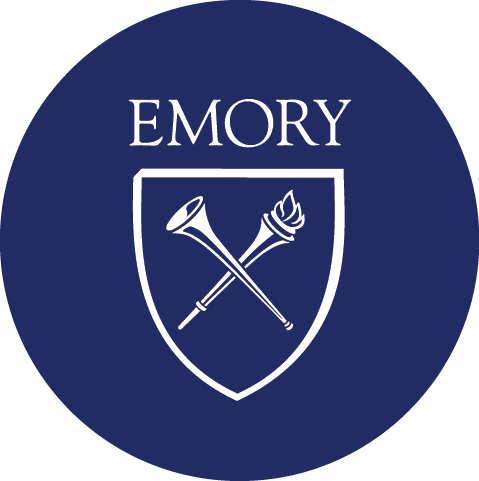 Brandon Kitay
Pharmaceutical or medical device company work: Yes, I always consider, "would I rather be doing research with this entity" or "are they asking me questions that are better suited to a research proposal" -- you can have FTE/research program support or supplemental income, but typically not both.
IF you are both consulting and conducting research on behalf of the company, you will need to work with your institution to develop a conflict-of-interest mitigation plan. 
Also be aware that different academic institutions have     different significant conflict of interest thresholds ($X/per year that must be declared to the institution)
Molly Millians
Consider the  project role/expectations 
Consider level of interest 
Consider if learning experience or expansion of professional skills
Monetary – if research does the role and time demands fit as a Co-investigator or collaborator or better as independent consultant
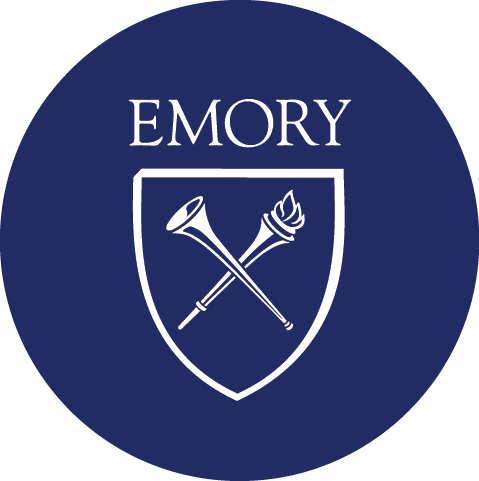 Mar Sanchez
For Advisory Boards and Boards of Directors:  
All these are Service roles (a.k.a. unpaid). 
They are important leadership roles that were offered to me by Emory University or professional societies.
Accepted because of my interest in Service and participation in the decision process within organizations.
I love participating in advocacy in Congress and public outreach.

For NIH grants Consultant roles:
Decision is based on % effort required (<10 hours/month) versus co-Investigator or PI.
Does not require to run research studies, just advise others about their studies.
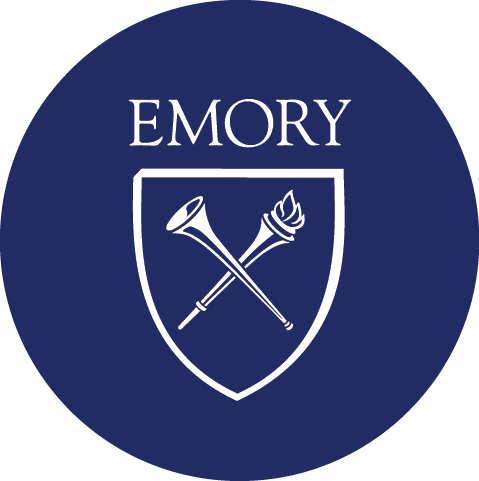 Question 4: How was your consulting agreement structured, including scope of work, deliverables, compensation including rates, timeline, etc.?
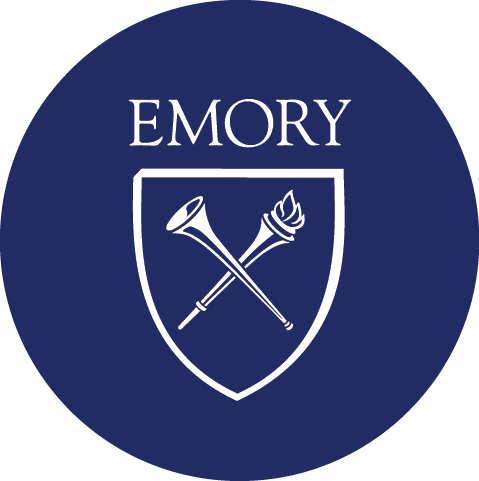 Peter Ash
For forensic cases, I have variable fees and charge by the hour:  highest rates for civil work involving $$, lower rate for government entities, lowest rate for individuals paying out of pocket (e.g., custody evaluations)
Depending on the case, payment is expected in advance or may be billed after work is done (if I'm sure I'll get paid)
Some attorneys have their own forms that you sign.
For non-forensic work, agreements vary depending on the nature of the work.
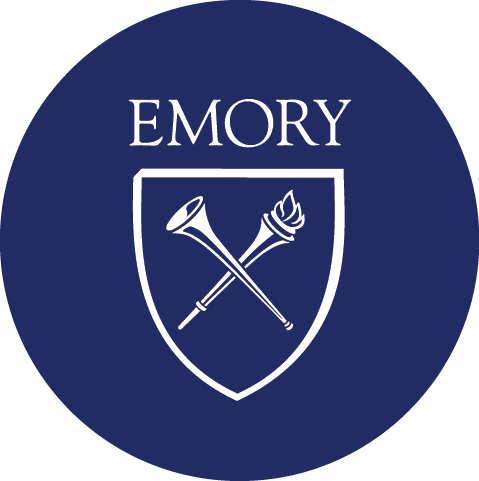 Brandon Kitay
Scientific Advisory Boards – typically limited in scope to a single event, paid hourly +/- travel, with pre-defined deliverables. 
Open-ended Consulting – less structured, perhaps "discovery" focused or an iterative process; scope of work is defined by general deliverables over a pre-defined period (yearly) and an hourly rate with a maximum allowable billable hours. Often renewed on a yearly basis. 
Consulting fees: based on "market rate" accounting for years of experience and level of expertise (they may ask you to consult from the perspective of someone with limited expertise).
Equity: depends on the company/product, but will require negotiation with Emory in mind and equity typically creates opportunity for future conflict of interest.
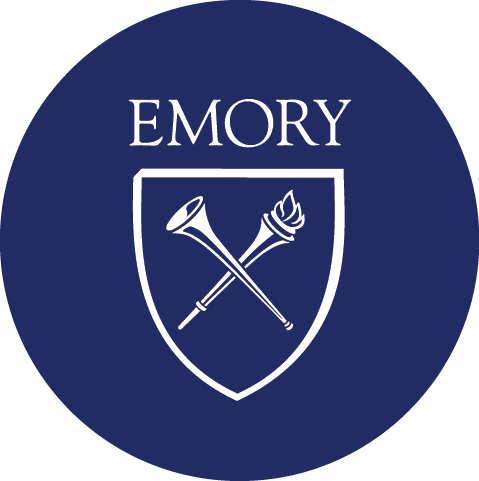 Claire Coles
Some of these things were relatively informal, being on a Scientific Advisory Board, for instance, others were parts of grants, like the Ukraine consulting for UCSD.  
Others, like the GSK, were quite formal and involved contracts with very clear specifications for deliverables, specific questions to address, number of hours and payment, etc.
In such cases, the timeline was specified, as well. These were formal contracts.
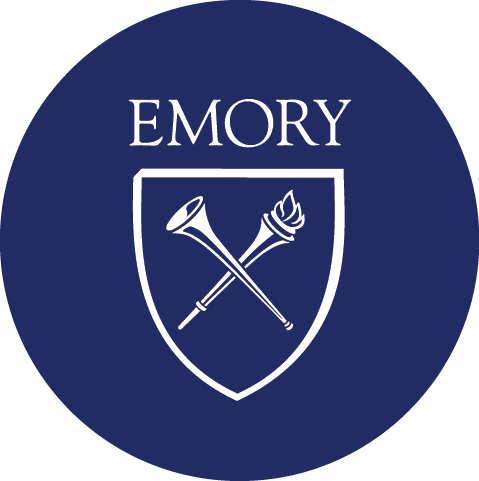 Justine Welsh
Depends on which agreement
UC Irvine- hours/year with itemized list of deliverables including lectures, conference planning and mentorship groups
Renewable by year, compensation by hour based on typical salary of an MD (broken down into hour)
Above and beyond salary at Emory, although they can also buy out time which would then include benefits

WCG/ACI Madders
Was per hour
Changed to flat rate per case (could be hundreds of pages to skim through)
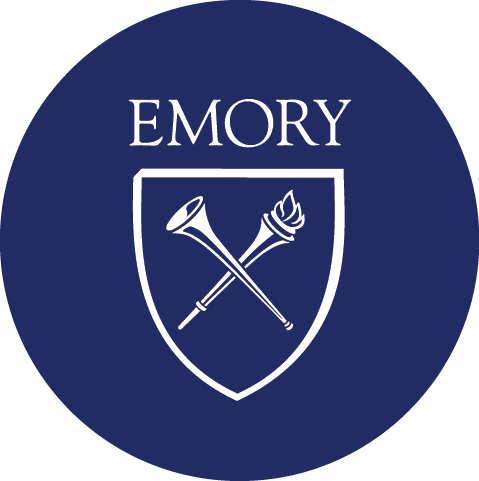 Mar Sanchez
For Advisory Boards and Boards of Directors:  
These are unpaid roles.
Received invitation to join the Board
Typically they required attending monthly meetings and participating in initiatives/events and generating reports

For NIH grants Consultant roles:
Typically unpaid Consultant roles, because of the low % effort required (10-20 hours/year).
Requires Letter of Support, Institutional agreement, COI.
For paid Consultant roles, the Letter of Support and Institutional agreement state the professional consultant fees (e.g. $100/hour) and total annual Consultant fees. An annual invoice is sent to the grant PI.
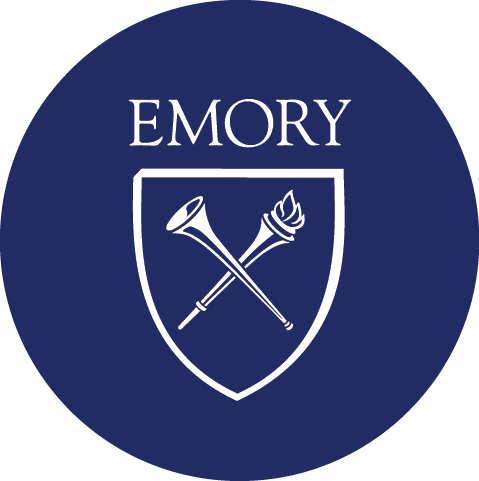 Question 5: What have been the barriers/challenges to doing consulting work (e.g., getting Emory approval, financial disclosures, IRB, gauging and being able to devote level of effort) and how have you overcome these?
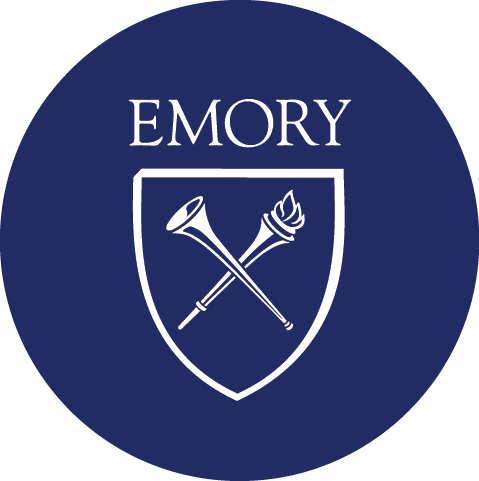 Peter Ash
In my experience, Emory will not approve
Consulting to plaintiff in a malpractice case in Georgia or a neighboring state.
High profile cases that might prove embarrassing if associated with Emory (e.g., National Enquirer libel claim)
Some consultations to third party payors
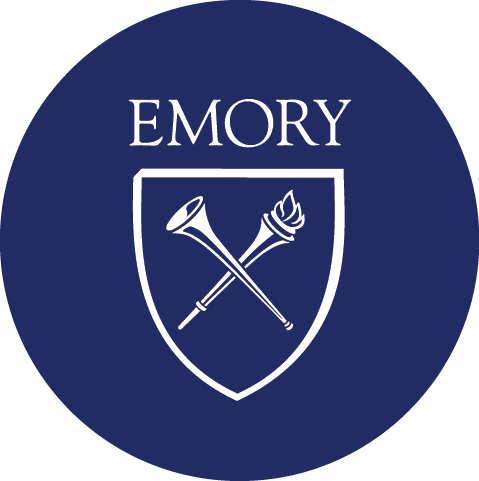 Claire Coles
When I was making a contract with another organization, I have always discussed it with the chair and completed the COI process with Emory.  I always disclosed the amount I was being paid. This was never really a barrier.

IRB was never really an issue.

As for the effort involved, I did not use Emory compensated time to carry out activities.  I would use leave or weekends.  If it appeared that more time would be required than I had available, I did not agree to the project. (As for judging time commitments, I have a lot of experience in figuring  these out from writing grants)
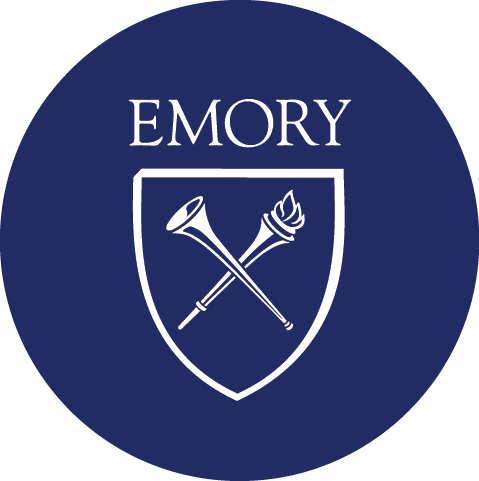 Brandon Kitay
Finding time to participate, especially if travel is involved.
Approval by Emory for certain activities, especially anything that involves recording.
Managing conflict of interest. 
Consider future opportunity costs.
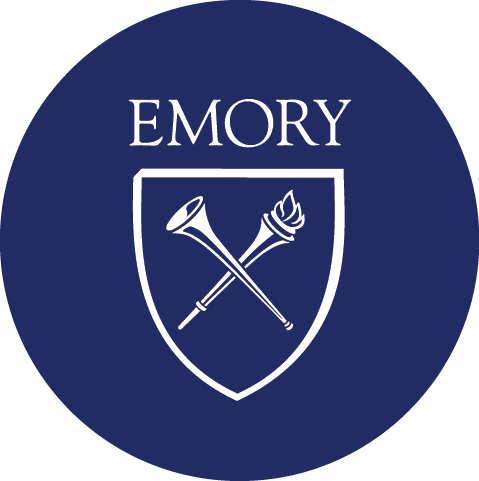 Justine Welsh
Amount of time Emory allows
IP language
Financial disclosures, especially with WCG on publications
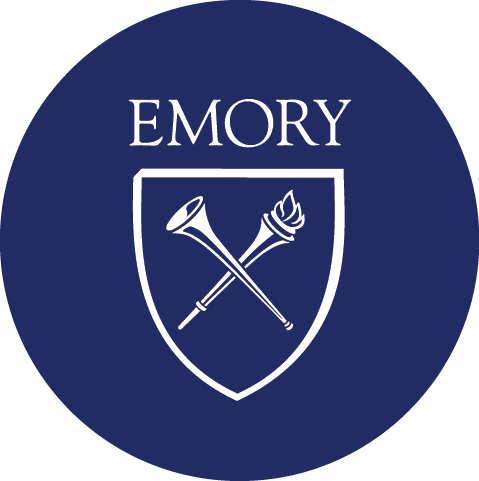 Question 6: What factors have led/would lead you to decline a consulting opportunity?
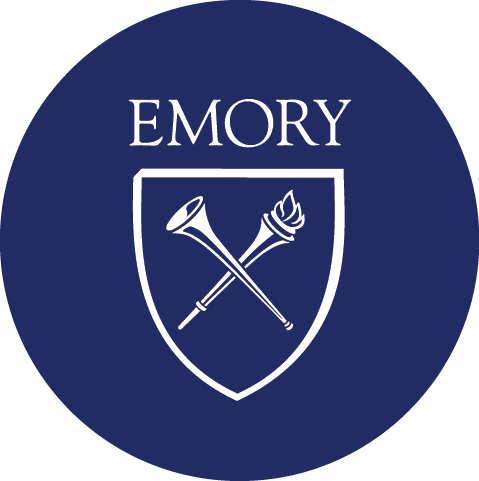 Peter Ash
For expert witness work, limited expertise or experience in the particular area the case involves, in which case I usually provide names of experts with expertise in that area.

For other types of consultation, general level of interest and time commitment required
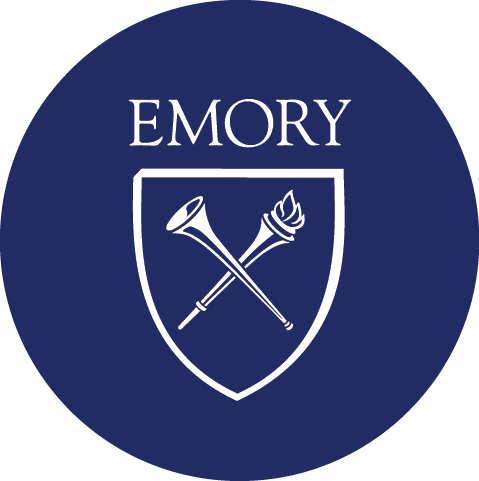 Brandon Kitay
Ethical concerns
Concerns for generating future conflicts of interest
Limited subject matter expertise or I believe there is a colleague better suited to the opportunity
Lack of alignment on compensation : effort
Request for insights that are specific to Emory operations
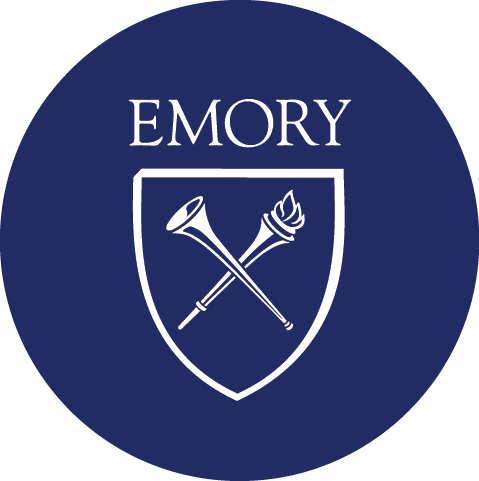 Claire Coles
I have declined projects for the following reasons:
I did not feel qualified to undertake them
I did not have time to devote to them
I did not agree with the goals of the project ( for example, I have been asked to testify on a number of legal cases when I did not think that I could do so ethically.  Once by chemical company who wanted to sue one of my professional colleagues about their research on PCBs and birth defects.)
I did not think that I could contribute in the way that the party wanted. For example, in a legal case in which a hospital wanted to argue that the death of an infant was due to prenatal alcohol use rather than their malpractice.
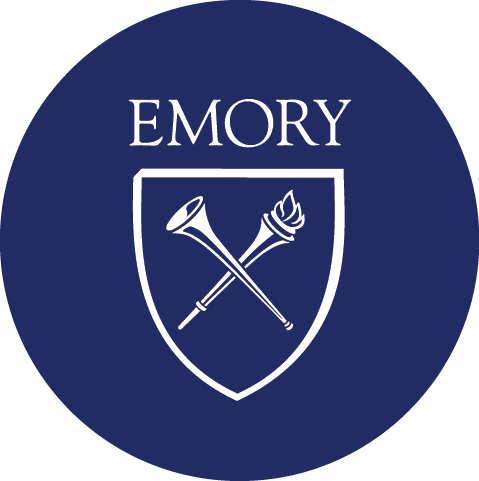